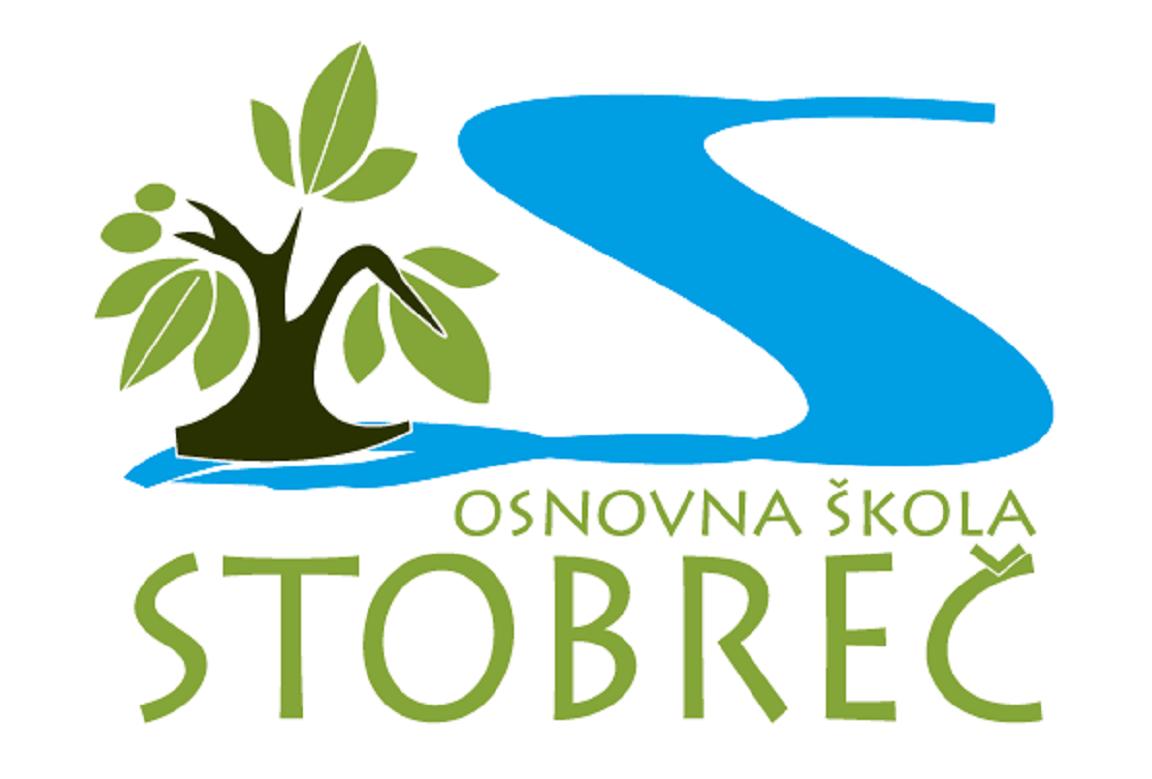 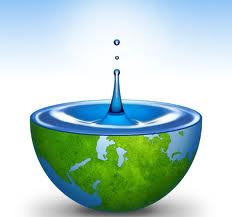 ANKETNO ISTRAŽIVANJE POVODOM 
22.OŽUJKA - SVJETSKOG DANA VODA
Voda
je najrasprostranjenija tekućina na Zemlji i najvažnije (polarno) otapalo koje otapa tekućine, plinove i mnogobrojne tvari

zbog polarnosti posjeduje izvrstan kapacitet da otapa različite vrste tvari

bitan je sastojak živih organizama (maseni udio vode do 90%) i nužna je za život svih živih organizama

znanstvenici tvrde da se živa bića najvećim dijelom sastoje od vode i da ona čini tri četvrtine (više od dvije trećine) ukupne površine Zemlje
na snimkama Zemlje iz Svemira može se uočiti da je velik dio Zemljine površine pokriven vodom, oko 70%.
Anketa - Svjetski dan voda
Anketno istraživanje su proveli učenici 7.a razreda dana 13. ožujka 2015.g., a anketirani su svi učenici od III. do VIII. razreda naše škole koji su toga dana bili na nastavi – ukupno 201 učenik. Anketa je bila anonimna, što u pravilu uglavnom jamči znatnu ˝iskrenost˝ odgovora. Obradili smo, kako to sociolozi kažu "potpuni uzorak", nakon čega je slijedila obrada i tabeliranje dobivenih podataka. A evo i rezultata …
Kada ožedniš, najradije piješ:
Kada piješ vodu, onda je to obično:
Pokušaj izbrojiti koliko slavina imaš u kućanstvu:
Kod zatvaranja slavine u kuhinji ili kupatilu/WC-u, paziš li da slavinu potpuno zatvoriš, da voda ne curi?
Održavaš li osobnu higijenu tijela kupanjem u kadi napunjenoj vodom ili tuširanjem?
Pri pranju zubi, ostaviš li otvorenu slavinu dok četkicom četkaš zube, prije ispiranja usta?
Koliko otprilike tekućine dnevno uneseš u svoje tijelo pijenjem (pokušaj zbrojiti sve što popiješ tijekom jednoga dana)?
Vodiš li brigu o štednji i izbjegavanju nepotrebnog trošenja vode kod svojih uobičajenih dnevnih aktivnosti    (higijena, pranje i sl.)?
Misliš li da bi trebalo paziti na potrošnju pitke vode u kućanstvu i zašto?